Социально-психологическое тестирование
для проведения родительского собрания
Социально-психологическое тестирование
Проводится в соответствии с приказом Министерства просвещения Российской Федерации от 20.02.2020 г. №59 «Об утверждении порядка проведения социально-психологического тестирования обучающихся в общеобразовательных организациях и профессиональных образовательных организациях», на основании приказа Департамента образования  Ярославской области от 29.08.2022 г. №  313/01-03 «О   проведении социально-психологического тестирования»
Социально-психологическое тестирование по Единой Методике
Целью тестирования является выявление скрытой и явной рискогенности социально-психологических условий, формирующих психологическую готовность к аддиктивному (зависимому) поведению у лиц подросткового и юношеского возраста. 
Пройдет на всей территории Российской Федерации в период с 15 сентября по 31 октября;
Проходит ежегодно;
Участниками станут обучающиеся с 7 по 11 класс (с 13 до 18 лет включительно), а также студенты 1-2 курсов средне-специальных и высших учебных заведений.
Тестирование проводится при наличии информированного согласия в письменной форме одного из родителей (законного представителя) обучающихся, не достигших возраста пятнадцати лет
согласие фиксирует разрешение Вашему ребенку участвовать в тестировании
подтверждает Вашу осведомленность о цели тестирования, его длительности и возможных результатах
Как проходит тестирование
заполнение анкеты из 110 или 140 утверждений, на все из которых необходимо ответить (для учеников 7-9 классов методика содержит 110 утверждений, для учеников 10-11 классов, а также студентов колледжей и 1-2 курсов высших учебных заведений 140 утверждений)
максимальная продолжительность проведения диагностики составляет 2 астрономических часа
Выявляет ли методика СПТ наркопотребление или наркозависимость?
Методика  не  может  быть  использована  для 
формулировки  заключения  о  наркотической  или  иной зависимости.  

	Она выявляет социально-психологические предпосылки, которые  в  определенных  обстоятельствах  могут спровоцировать желание попробовать наркотик.
Какие результаты тестирования станут известны в образовательной организации?
1.Так как все результаты деперсонифицированы, получить индивидуальные результаты обучающегося из работников и руководства образовательной организации никто не сможет. 
2.С конфиденциальной информацией о Вашем ребенке имеет право работать только педагог-психолог образовательной организации, который имеет соответствующее образование. 
3.Обнародоваться и обсуждаться будут только усредненные (статистические) результаты и иметь вид статистического отчета по классу или школе в целом
В чем заключается конфиденциальность проведения тестирования?
Все результаты тестирования строго конфиденциальны! 
Каждому обучающемуся присваивается индивидуальный код участника, который делает невозможным персонификацию данных. 
Персональные результаты могут быть доступны только трем лицам: родителю, ребенку и педагогу-психологу.
Какие результаты будут получены Вами и вашим ребенком после проведения тестирования?
Основной принцип при сообщении результатов: 
«не навреди!» 
После теста, ребенок получает обратную связь в виде краткого описания  психологической устойчивости в трудных жизненных ситуациях.  
Заключений о наркопотреблении или наркозависимости не делается.  
При желании можно обратиться к педагогу-психологу за более подробными результатами и разъяснениями.
Могут ли результаты социально-психологического тестирования отрицательно повлиять на репутацию ребенка или осложнить его жизнь в дальнейшем?
Методика  СПТ  не  выявляет  наркопотребление или наркозависимость. В ней нет ни одного вопроса об  употреблении  наркотических  средств  и психотропных веществ. 
 Методика является опросом мнений и не оценивает самих детей! Таким образом, оцениваются не дети, а социально-психологические  условия,  в  которых  они находятся.
На основании чего делаются выводы в методике СПТ ?
Методика  основана  на  представлении  о  непрерывности  и единовременности  совместного  воздействия  на  ребенка  «факторов риска» и «факторов защиты».  

Если  «факторы  риска»  начинают  преобладать  над  «факторами защиты»  –  обучающемуся  необходимо  оказать  психолого-педагогическую  помощь  и  социальную  поддержку  и  предотвратить таким  образом  вовлечение  в  негативные  проявления,  в  том  числе наркопотребление.
Возраст людей, употребляющих наркотики в России по официальной статистике
Последствия употребления современных наркотиков
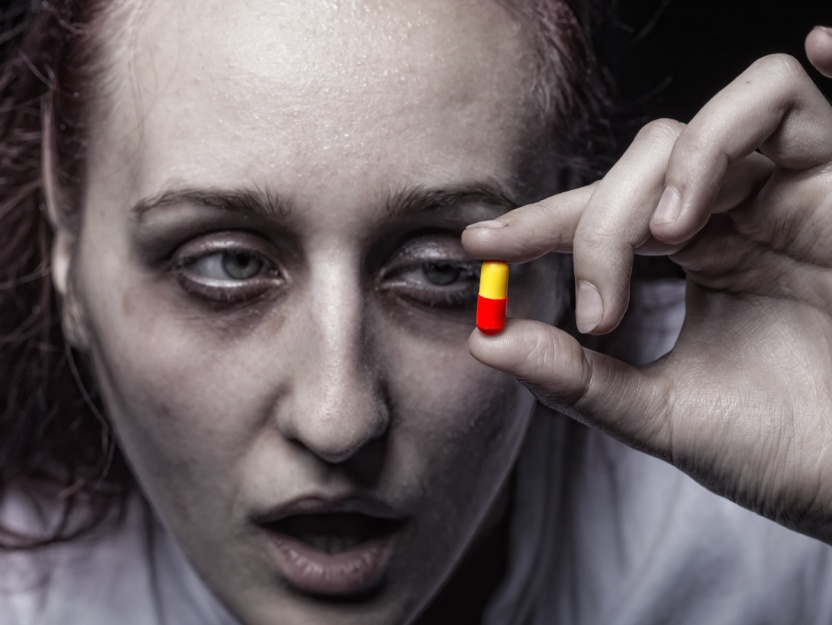 снижение интеллекта, деградация личности;
отклонения работы структур головного мозга, в том числе необратимые;
изменение сознания, провоцирующее  самоубийство или случайную гибель;
возникновение тяжелых хронических патологий, часто смертельных (в том числе онкологические заболевания, бесплодие);
заражение ВИЧ-инфекцией и гепатитом В и С от применения нестерильных шприцев и от сексуальных контактов в изменённом состоянии сознания;
связь с криминальным миром и возможная насильственная смерть
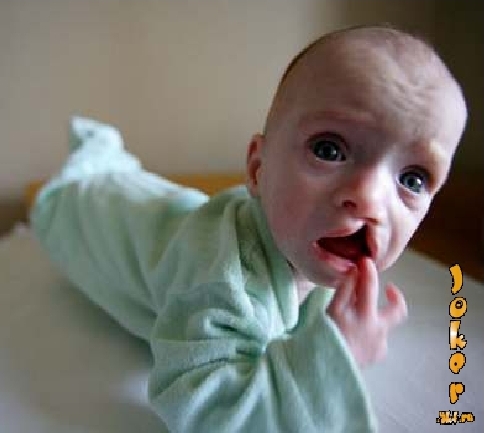 Что такое «факторы риска»?
«Факторы  риска»  –  социально-психологические  условия, 
повышающие  угрозу  вовлечения  в  зависимое  поведение 
(наркопотребление). 
 Подверженность негативному влиянию группы; 
 Подверженность влиянию асоциальных установок социума; 
 Склонность к рискованным поступкам; 
 Склонность к совершению необдуманных поступков; 
 Трудность переживания жизненных неудач.
Что такое «факторы защиты»?
«Факторы  защиты»  –  обстоятельства,  повышающие  социально-психологическую устойчивость к воздействию «факторов риска». 
Методика оценивает такие параметры как: 
Благополучие взаимоотношений с социальным окружением. 
Активность жизненной позиции, социальная активность. 
Умение говорить НЕТ сомнительным предложениям. 
Психологическую  устойчивость  и  уверенность  в  своих  силах  в трудных жизненных ситуациях.
Что получит участник социально-психологического тестирования?
Краткую характеристику актуального уровня развития психологической устойчивости;
Рекомендации в каком направлении можно развивать свою психологическую устойчивость;
Возможность индивидуального обращения к психологу, проводившему тестирование, для получение более подробных результатов тестирования
Благодарим за внимание!